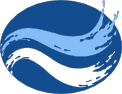 Winnebago County
2014
NIATx PROJECTReduce Re-Admission Rates
The Change Team
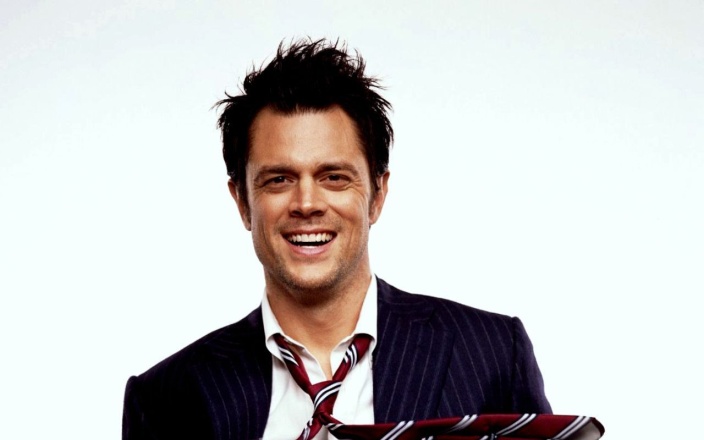 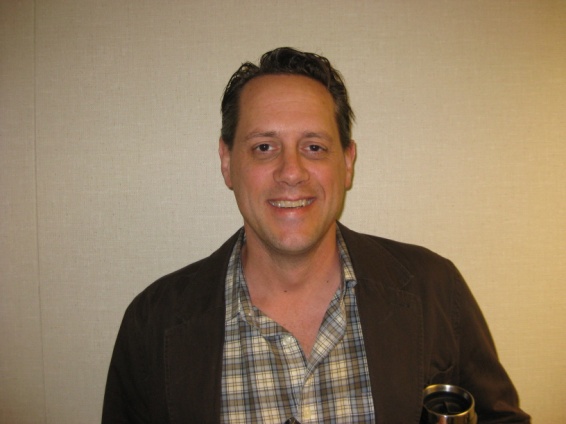 Doug Brey
Crisis Intervention Supervisor

Melissa Hoodie
CCS/CSP Supervisor

John Sheehan
CBRF Coordinator 
	Summit House & Toward Tomorrow
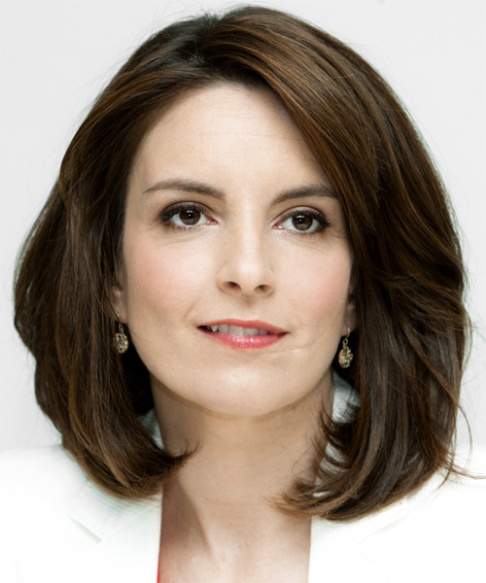 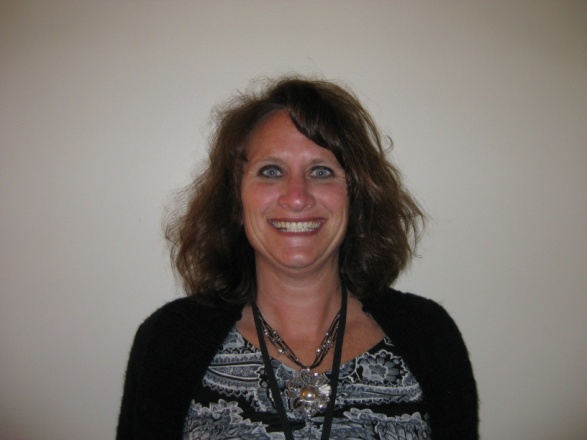 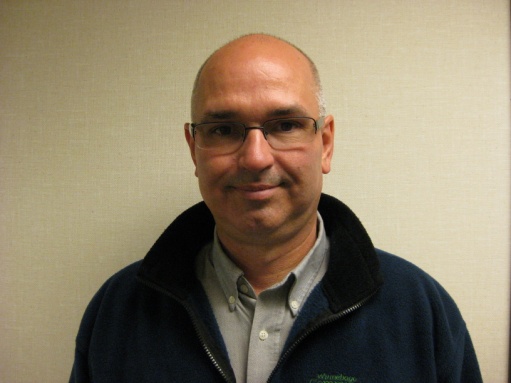 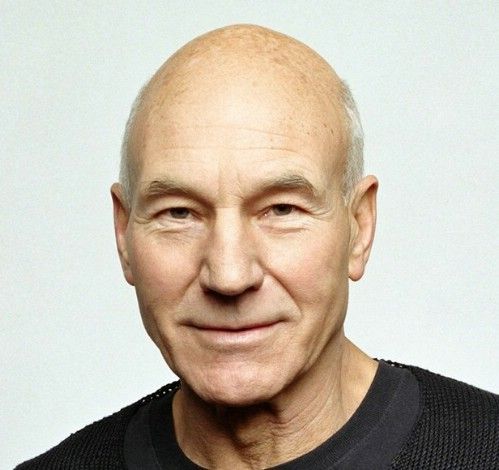 The Numbers
The Purpose
BIG AIM
Eliminate 30-Day Re-Admissions TO ALL FACILITIES
little aim
	quicker community based services
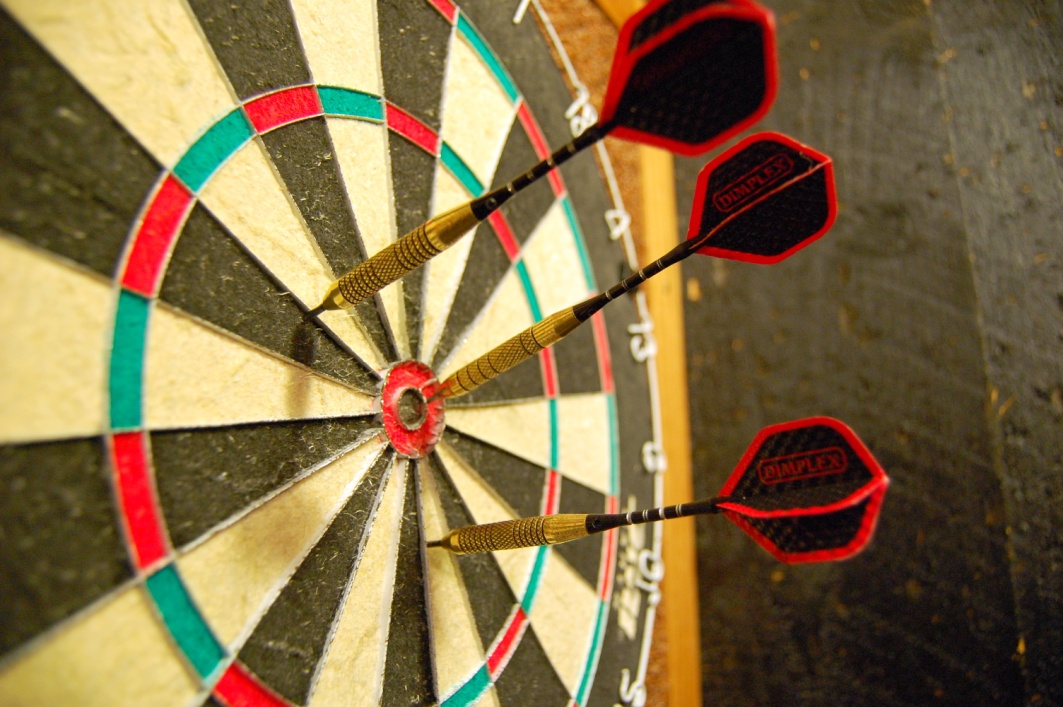 The Change
Clients at risk for re-admission will be placed in a crisis bed upon d/c

Case managers will attend weekly meetings with crisis team

Case management staff will see their 
       clients at least 2 times/week when 
       clients are in a crisis bed

Crisis Center Director will attend 
       CCS/CSP morning meetings as needed

Intensive and extended assessment
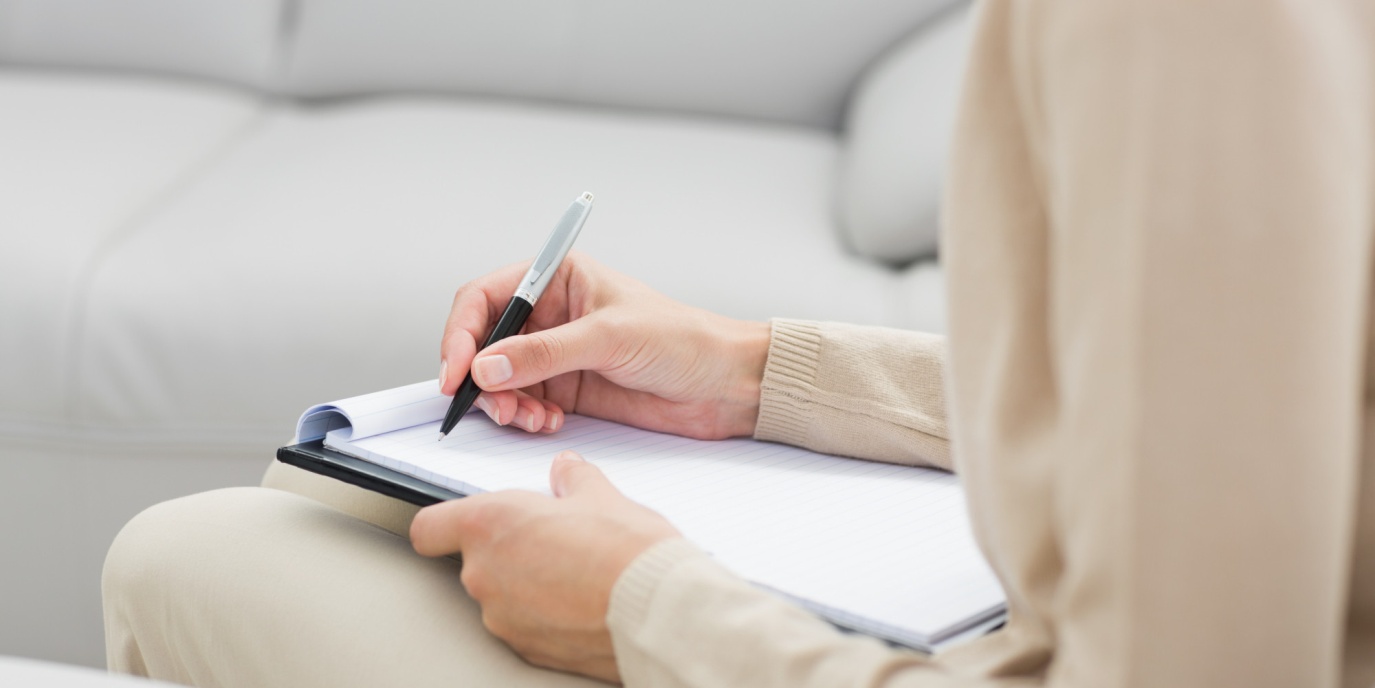 The Results
In 2013, two clients were seen on emergency basis  (JS, DR)  after some serious lobbying with the psychiatrist.  Neither were re-admitted.

In 2014, seven clients were seen for crisis case management

CCS/CSP staff were assisting 1:1 
       at crisis center

Only one person re-admitted
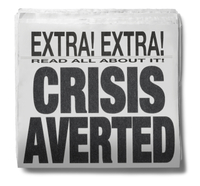 The Next Steps
Continue Crisis Case management services

Create a Crisis Case Manager position by shifting staff from CCS or CSP

Add Peer Support Specialist position 

Collaboration with Peer Run Respite Center
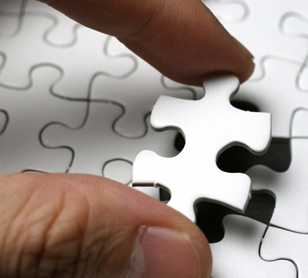